SEMINARIO 
DÍA INTERNACIONAL DE ORACIÓN 2023
MINISTERIOS DE LA MUJER DE LA CG
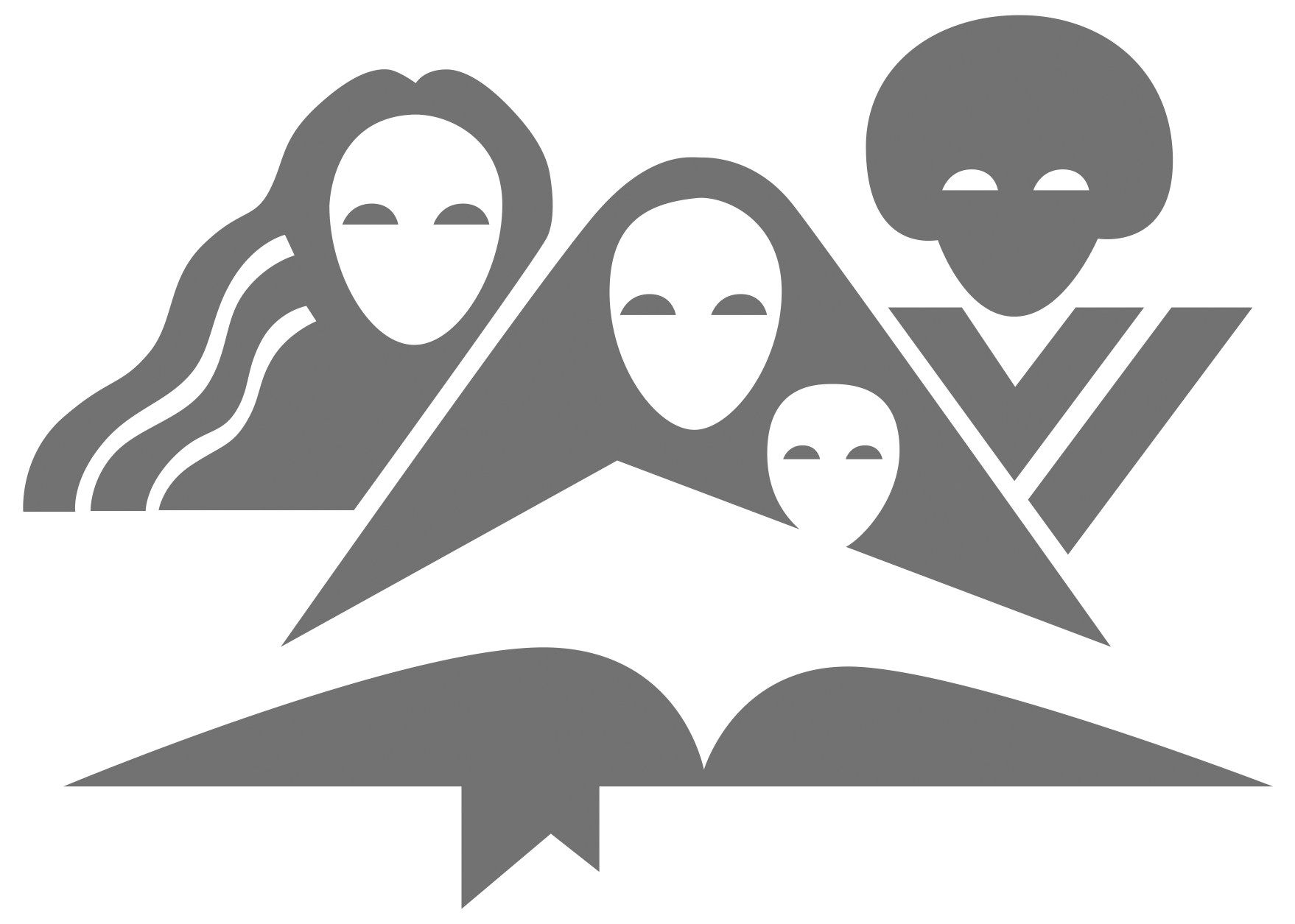 LA ORACIÓN
Transformadora
Transformación
Un cambio de opinión
“No os conforméis a este mundo, sino transformaos mediante la renovación de vuestro entendimiento, para que comprobéis cuál sea la buena voluntad de Dios, agradable y perfecta” (Romanos 12:2, NVI).
Transformación
Un Cambio de Corazón y de Espíritu
“Os daré un corazón nuevo y pondré en vosotros un espíritu nuevo; Quitaré de ti tu corazón de piedra y te daré un corazón de carne” (Jeremías 36:26, NVI).
Proceso de Transformación
Por el poder de Dios
A través de nuestra fe
“He sido crucificado con Cristo y ya no vivo yo, sino que Cristo vive en mí. La vida que ahora vivo en el cuerpo, la vivo en la fe del Hijo de Dios, que me amó y se entregó a sí mismo por mí” (Gal 2,20).
La Oración
La oración influye en cómo
Pensamos
Nos sentimos
Nos relacionamos
Vivimos
La Oración Transforma                  nuestro
CARACTER
La Oración y la Transformación
Un medio de éxito en el conflicto con el pecado
El secreto del poder espiritual
Una necesidad
Un cambio de carácter
Características de una Oración Transformadora
Centrado en Dios
Basado en las Escrituras
Centrado en los demás
Con mentalidad misionera
Ideas Prácticas
Orad para ser transformados y por la transformación de los que os rodean.
Estudie su Biblia con oración.
Alabad a Dios y sed agradecidos.
Arrepiéntete y confiesa.
Pide transformación según su palabra.
Ideas Prácticas
Vive tus oraciones. Cree.
Vive la palabra de Dios.
Ora por los demás.
Ore, adore y estudie con otros.
Estudie otros recursos para obtener más información.
Impacto de la Oración
Físicamente. “Nada tiende más a promover la salud del cuerpo y del alma que un espíritu de gratitud y alabanza” (Elena G. de White, Elena G. de White, La Oración, p. 24). 
Emocionalmente. “Para fortalecer esta relación [con Dios] y satisfacer nuestras necesidades emocionales y espirituales, debemos aprender el poder de la oración” (Consejo de Administración del Patrimonio de Elena G. de White, La Oración, p. 3).
Impacto de la Oración
Mentalmente. “La oración ilumina la mente acerca de qué es la verdad” (La Oración, p. 91). 
Socialmente. “La oración nos une unos con otros y con Dios” (La Oración, p. 92).
Espiritualmente. “La oración es la vida del alma. La oración de fe es el arma por la cual podemos resistir con éxito cada ataque del enemigo” (La Oración, p. 92:4).
Pregúntese
¿Cuáles son algunas cosas que te impiden o te distraen de orar?
¿Cómo puedes aplicar la diligencia a tu vida de oración?
¿Qué ideas prácticas de oración incorporarás a tu vida de oración?
¿Cuál es tu deseo más profundo?
¿Qué quieres pedirle a Dios hoy?
Promesa
“El poder vendrá de Dios al hombre [y a la mujer] en respuesta a la oración de fe… La verdadera fe y la verdadera oración, ¡qué fuertes son! Son como dos brazos por los cuales el suplicante humano se aferra al poder del Amor Infinito” (Elena G. de White, Oración, p. 86:1,3).
DÍA INTERNACIONAL DE ORACIÓN 2023
MINISTERIOS DE LA MUJER DE LA ASOCIACIÓN GENERAL
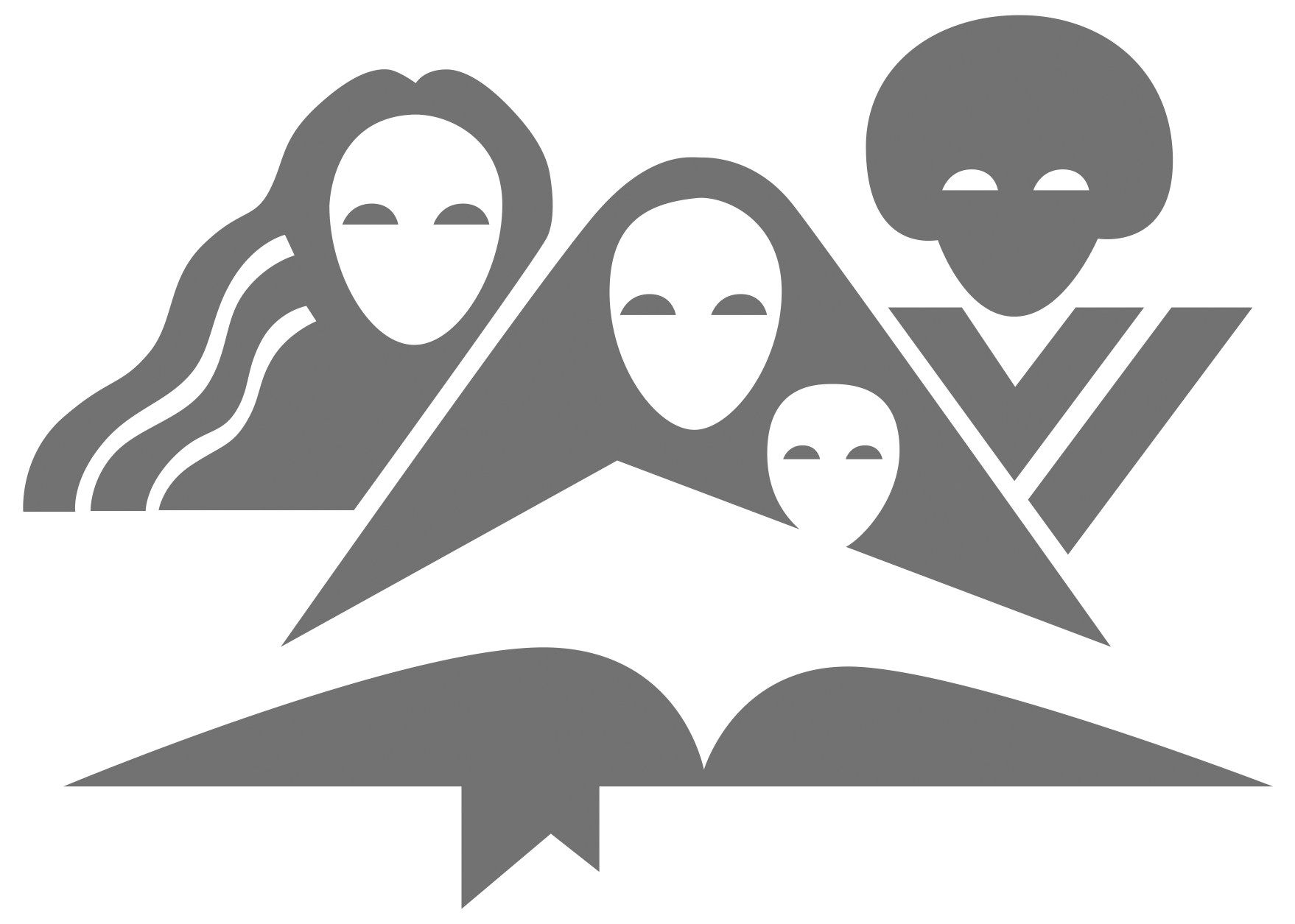